Computação Gráfica
Aula 16: Revisão 4
Revisão
Iluminação
Interpolação
2
Iluminação/Reflexão Ambiente
A iluminação ambiente (AmbientLight) resulta da dispersão e reflexão da luz originalmente emitida diretamente por fontes de luz. A quantidade de luz ambiente está associada às luzes individuais na cena. Esta é uma aproximação grosseira de como a reflexão ambiental realmente ocorre na natureza.
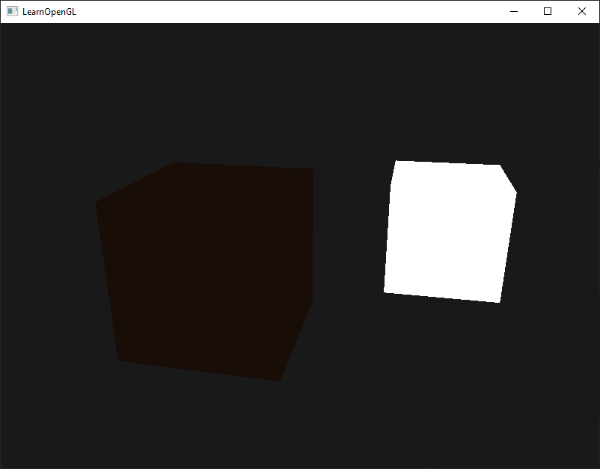 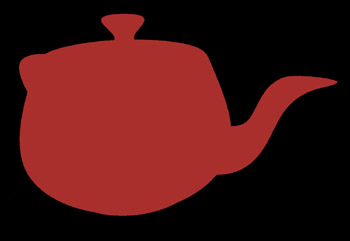 fonte: https://flylib.com/books/en/2.451.1.18/1/ e https://learnopengl.com/Lighting/Basic-Lighting
3
Reflexão Difusa
A reflexão difusa (Diffuse) espalha a luz de forma uniforme, assim não depende do ponto de vista, porém depende da sua relação com a normal da superfície.
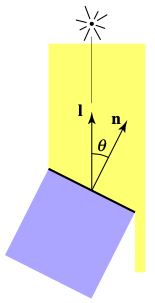 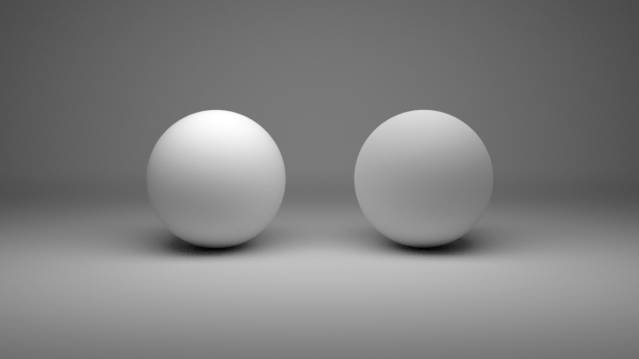 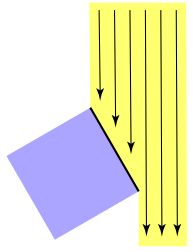 4
Reflexão Especular
A reflexão especular (Specular) possui uma reflexividade dependendo da origem da fonte de luz e do ponto de vista.
Nessa reflexão é possível ver pontos mais iluminados.
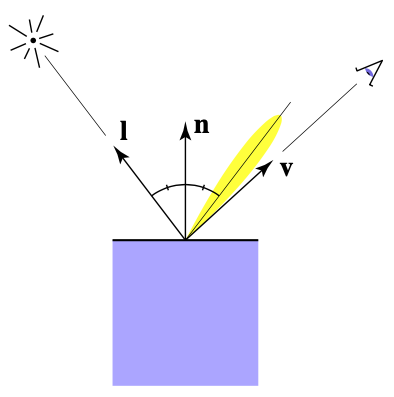 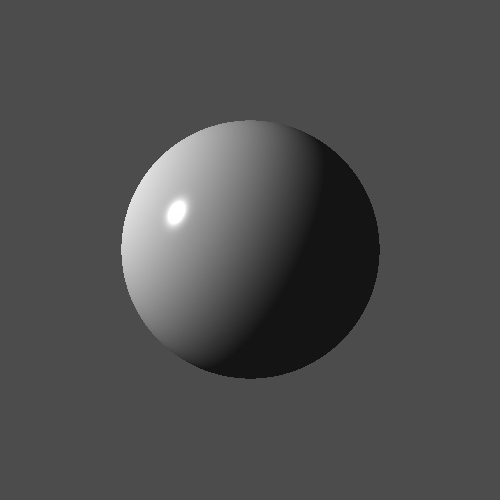 5
Resultado Final
Irgb = OEmissive rgb + SUM( ILrgb × (ambienti + diffusei + speculari))
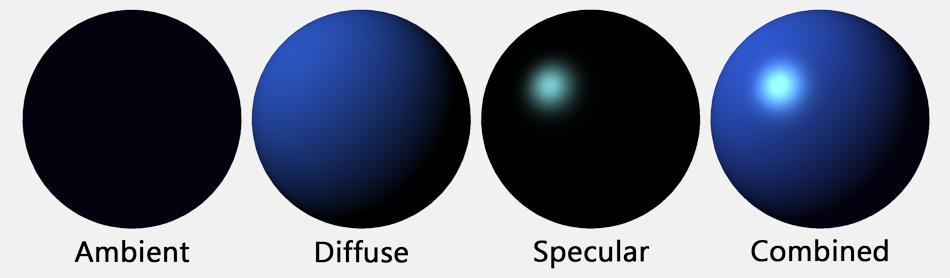 6
Equação de Cores (padrão X3D simplificado)
Irgb = OE rgb + SUM( ILrgb × (ambienti + diffusei + specular i))

ambienti = Iia × ODrgb × Oa

diffusei = Ii × ODrgb × ( N · L )

specular i = Ii × OSrgb × ( N · ((L + V) / |L + V|))shininess × 128

I Lrgb = light color       Ii = light intensity        Iia = light ambientIntensity
OErgb = material emissiveColor        ODrgb = material diffuse colour       OSrgb = material specularColor
Oa = material ambientIntensity
L = direction of light source
N = normalized normal vector at this point on geometry
V = normalized vector from point on geometry to viewer's position
https://www.web3d.org/documents/specifications/19775-1/V3.3/Part01/components/lighting.html
7
Exemplo X3D
Qual a cor do pixel?
<Viewpoint position="0 0 10"/>
   <NavigationInfo headlight='false'/>
  
   <DirectionalLight direction="0 -0.8 -0.6" color="1 1 1" intensity="1" ambientIntensity="0"/>

   <Transform>
     <Shape>
       <Box/>
       <Appearance>
         <Material specularColor='1.0 1.0 1.0' diffuseColor='1.0 1.0 0.0' shininess='0.2'
                   ambientIntensity="0.2" emissiveColor="0 0 0"/>
       </Appearance>
     </Shape>
   </Transform>
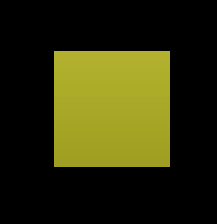 I Lrgb = (1.0, 1.0, 1.0)       Ii = 1.0        Iia = 0.0
OErgb = (0.0, 0.0, 0.0)      ODrgb = (1.0, 1.0, 0.0)        OSrgb = (1.0, 1.0, 1.0)      Oa = 0.2

L = (0.0, 0.8, 0.6)
N = (0.0, 0.0, 1.0)
V = (0.0, 0.0, 1.0)*  [Supondo no meio da tela]
*(essa é uma aproximação, mas podem usar no projeto se desejarem)
L(0, 0.8, 0.6)
(0, -0.8, -0.6)
v(0, 0, 1)
N(0, 0, 1)
8
Exemplo X3D
Qual a cor do pixel?
<Viewpoint position="0 0 10"/>
   <NavigationInfo headlight='false'/>
  
   <DirectionalLight direction="0 -0.8 -0.6" color="1 1 1" intensity="1" ambientIntensity="0"/>

   <Transform>
     <Shape>
       <Box/>
       <Appearance>
         <Material specularColor='1.0 1.0 1.0' diffuseColor='1.0 1.0 0.0' shininess='0.2'
                   ambientIntensity="0.2" emissiveColor="0 0 0"/>
       </Appearance>
     </Shape>
   </Transform>
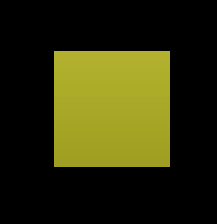 I Lrgb = (1.0, 1.0, 1.0)       Ii = 1.0        Iia = 0.0
OErgb = (0.0, 0.0, 0.0)      ODrgb = (1.0, 1.0, 0.0)        OSrgb = (1.0, 1.0, 1.0)      Oa = 0.2

L = (0.0, 0.8, 0.6)
N = (0.0, 0.0, 1.0)
V = (0.0, 0.0, 1.0)*  [Supondo no meio da tela]
*(essa é uma aproximação, mas podem usar no projeto se desejarem)
N · L = 0.6
(L + V) / |L + V| = (0.0, 0.8, 1.6)/1.79
(L + V) / |L + V| = (0.0, 0.45, 0.90)
N · ((L + V) / |L + V|)) = 0.9
9
Exemplo X3D
Qual a cor do pixel?
<Viewpoint position="0 0 10"/>
   <NavigationInfo headlight='false'/>
  
   <DirectionalLight direction="0 -0.8 -0.6" color="1 1 1" intensity="1" ambientIntensity="0"/>

   <Transform>
     <Shape>
       <Box/>
       <Appearance>
         <Material specularColor='1.0 1.0 1.0' diffuseColor='1.0 1.0 0.0' shininess='0.2'
                   ambientIntensity="0.2" emissiveColor="0 0 0"/>
       </Appearance>
     </Shape>
   </Transform>
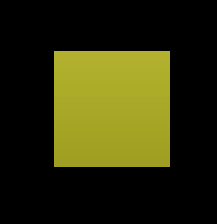 ambienti = Iia × ODrgb × Oa  = 0.0 x (1.0, 1.0, 0.0) x 0.2 = (0.0, 0.0, 0.0)

diffusei = Ii × ODrgb × ( N · L ) = 1.0 x (1.0, 1.0, 0.0) x 0.6 =  (0.6, 0.6, 0.0)

specular i = Ii × OSrgb × ( N · ((L + V) / |L + V|))shininess × 128
                = 1.0 x (1.0, 1.0, 1.0) x 0.925.6 = (0.07, 0.07, 0.07)
10
Exemplo X3D
Qual a cor do pixel?
<Viewpoint position="0 0 10"/>
   <NavigationInfo headlight='false'/>
  
   <DirectionalLight direction="0 -0.8 -0.6" color="1 1 1" intensity="1" ambientIntensity="0"/>

   <Transform>
     <Shape>
       <Box/>
       <Appearance>
         <Material specularColor='1.0 1.0 1.0' diffuseColor='1.0 1.0 0.0' shininess='0.2'
                   ambientIntensity="0.2" emissiveColor="0 0 0"/>
       </Appearance>
     </Shape>
   </Transform>
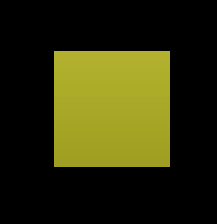 Irgb = OE rgb + SUM( ILrgb × (ambienti + diffusei + specular i))
Irgb = (0.0, 0.0, 0.0) + SUM( (1.0, 1.0, 1.0) × ( (0.0, 0.0, 0.0) + (0.6, 0.6, 0.0) + (0.07, 0.07, 0.07) ) )
Irgb = (0.0, 0.0, 0.0) + SUM( (1.0, 1.0, 1.0) × (0.67, 0.67, 0.07) )
Irgb = (0.0, 0.0, 0.0) + (0.67, 0.67, 0.07)
Irgb = (0.67, 0.67, 0.07)
11
Transformações nas Normais
Podemos usar a mesma transformação da geometria sobre suas normais?
Translação
Escala
Rotação
1
1
1
1
·
·
·
·
Solução: A transposta da inversa da matriz de transformação
M-1T
Mais detalhes: https://www.scratchapixel.com/lessons/mathematics-physics-for-computer-graphics/geometry/transforming-normals.html
12
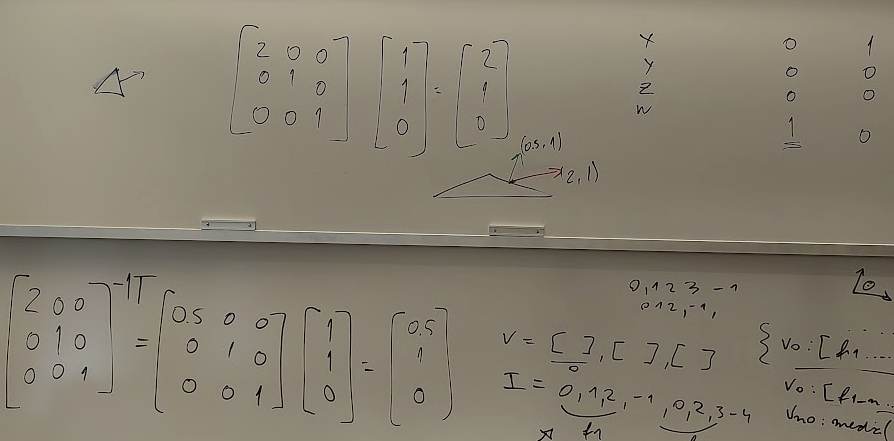 13
Exemplo X3D – Cubo2
Qual a cor do pixel?
<Viewpoint position="0 0 5"/>
<NavigationInfo headlight='false'/>
<DirectionalLight direction="0 -0.8 -0.6" color="0.9 0.9 0.8" 
                  intensity="1" ambientIntensity="0.8"/>
<Transform rotation="0.64 0.75 0 0.7">
  <Shape>
    <Box/>
    <Appearance>
      <Material specularColor='1.0 1.0 1.0' diffuseColor='0.2 1.0 0.2’
                shininess='0.1’ ambientIntensity="0.3" emissiveColor="0 0 0"/>
    </Appearance>
  </Shape>
</Transform>
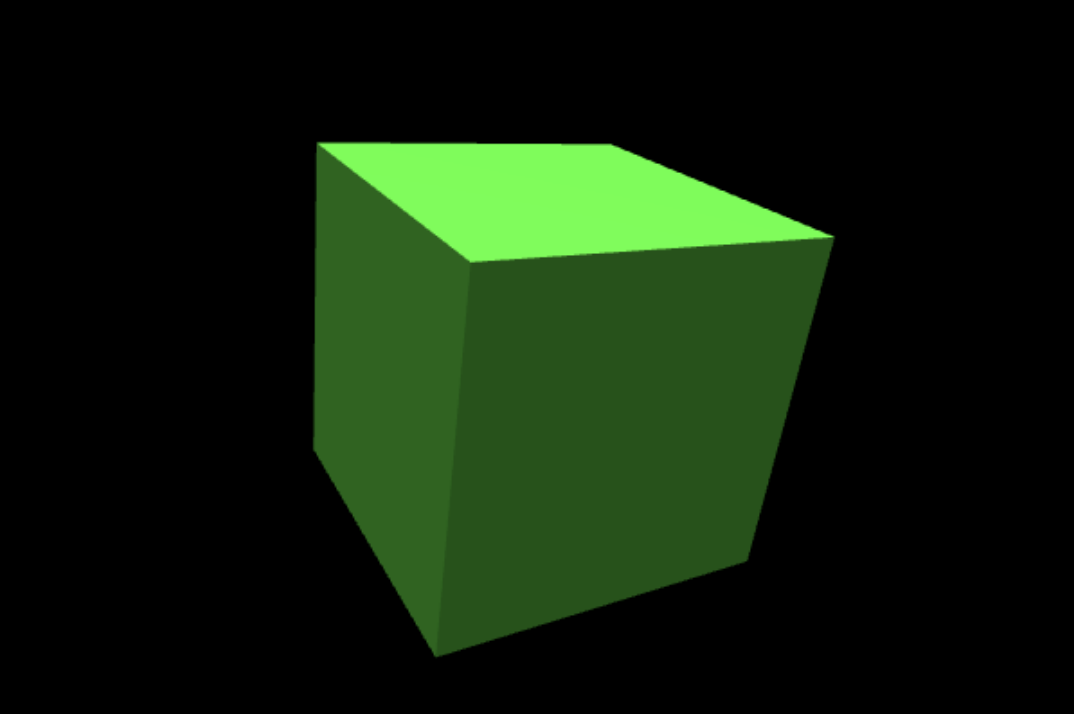 ATUALIZAR
I Lrgb = (1.0, 1.0, 1.0)       Ii = 1.0        Iia = 0.0
OErgb = (0.0, 0.0, 0.0)      ODrgb = (1.0, 1.0, 0.0)        OSrgb = (1.0, 1.0, 1.0)      Oa = 0.2

L = (0.0, 0.8, 0.6)
N = (0.0, 0.0, 1.0)
V = (0.0, 0.0, 1.0)*  [Supondo no meio da tela]
*(essa é uma aproximação, mas podem usar no projeto se desejarem)
L(0, 0.8, 0.6)
(0, -0.8, -0.6)
v(0, 0, 1)
N(0, 0, 1)
14
NavigationInfo - headlight
The headlight field specifies whether a browser shall turn on a headlight.
A headlight is a directional light that always points in the direction the user is looking. 
The headlight shall have:
intensity = 1,
color = (1 1 1),
ambientIntensity = 0.0,
direction = (0 0 −1).
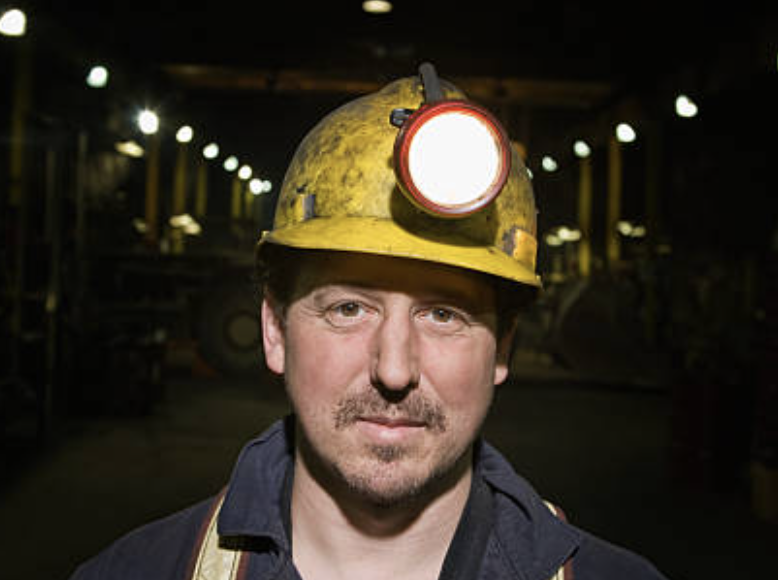 15
https://www.web3d.org/documents/specifications/19775-1/V3.3/Part01/components/navigation.html#NavigationInfo
Exemplo X3D – Mineiro
Qual a cor do pixel?
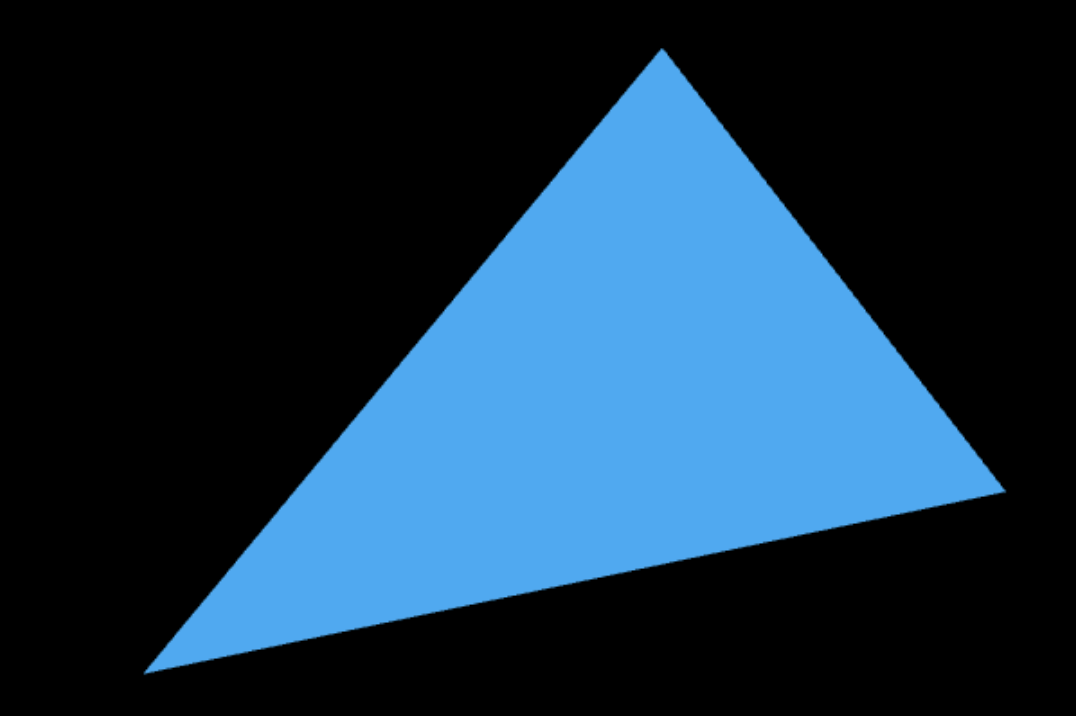 <Viewpoint position="0 0 10"/>
<NavigationInfo headlight='true’/>

<Transform>
  <Shape>
    <Appearance>
      <Material specularColor='1.0 1.0 1.0' diffuseColor='0.1 0.7 1.0’
                shininess='0.4’ ambientIntensity="0.0" emissiveColor="0 0 0"/>
    </Appearance>
    <TriangleSet>
      <Coordinate point=” -5 -4 -1 
                           7 -2 -3
                           2  5 -4"/>
    </TriangleSet>
  </Shape>
</Transform>
ATUALIZAR
I Lrgb = (1.0, 1.0, 1.0)       Ii = 1.0        Iia = 0.0
OErgb = (0.0, 0.0, 0.0)      ODrgb = (1.0, 1.0, 0.0)        OSrgb = (1.0, 1.0, 1.0)      Oa = 0.2
L = (0.0, 0.8, 0.6)
N = (0.0, 0.0, 1.0)
V = (0.0, 0.0, 1.0)*  [Supondo no meio da tela]
*(essa é uma aproximação, mas podem usar no projeto se desejarem)
L(0, 0.8, 0.6)
(0, -0.8, -0.6)
v(0, 0, 1)
N(0, 0, 1)
16
Realmente calculando a direção de visão
Sem aproximar sempre com o centro da tela.
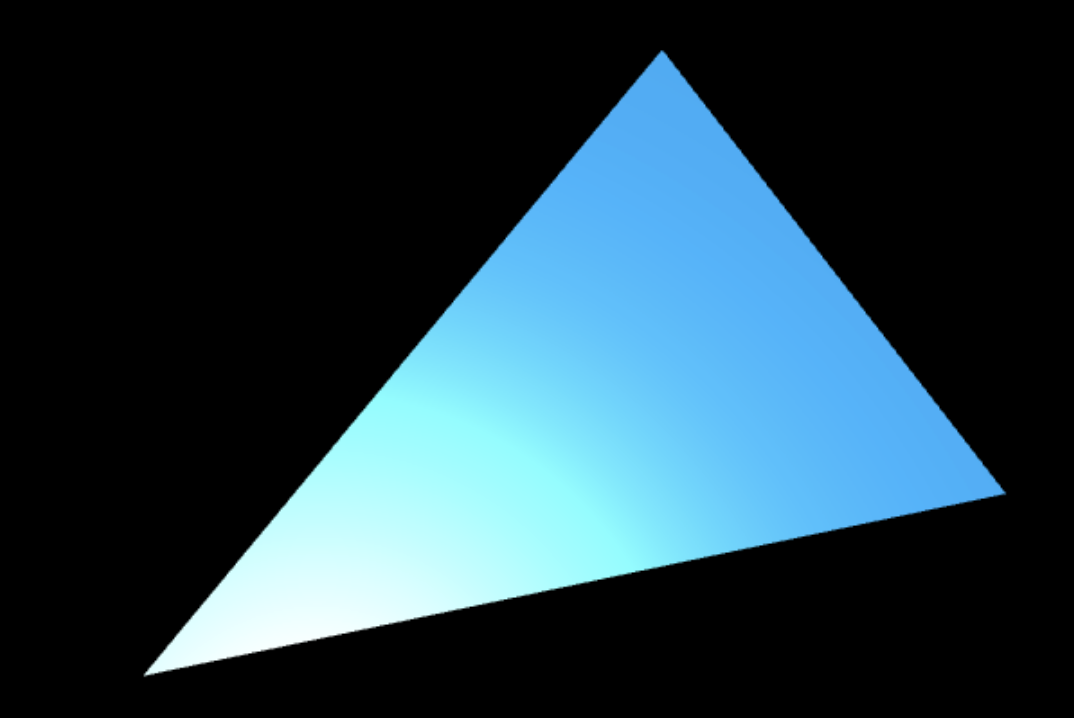 17
Truque para calcular normais
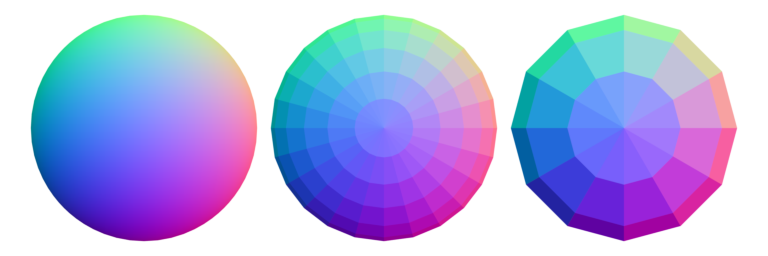 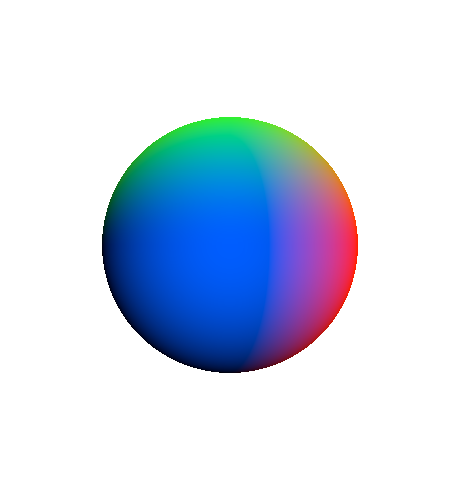 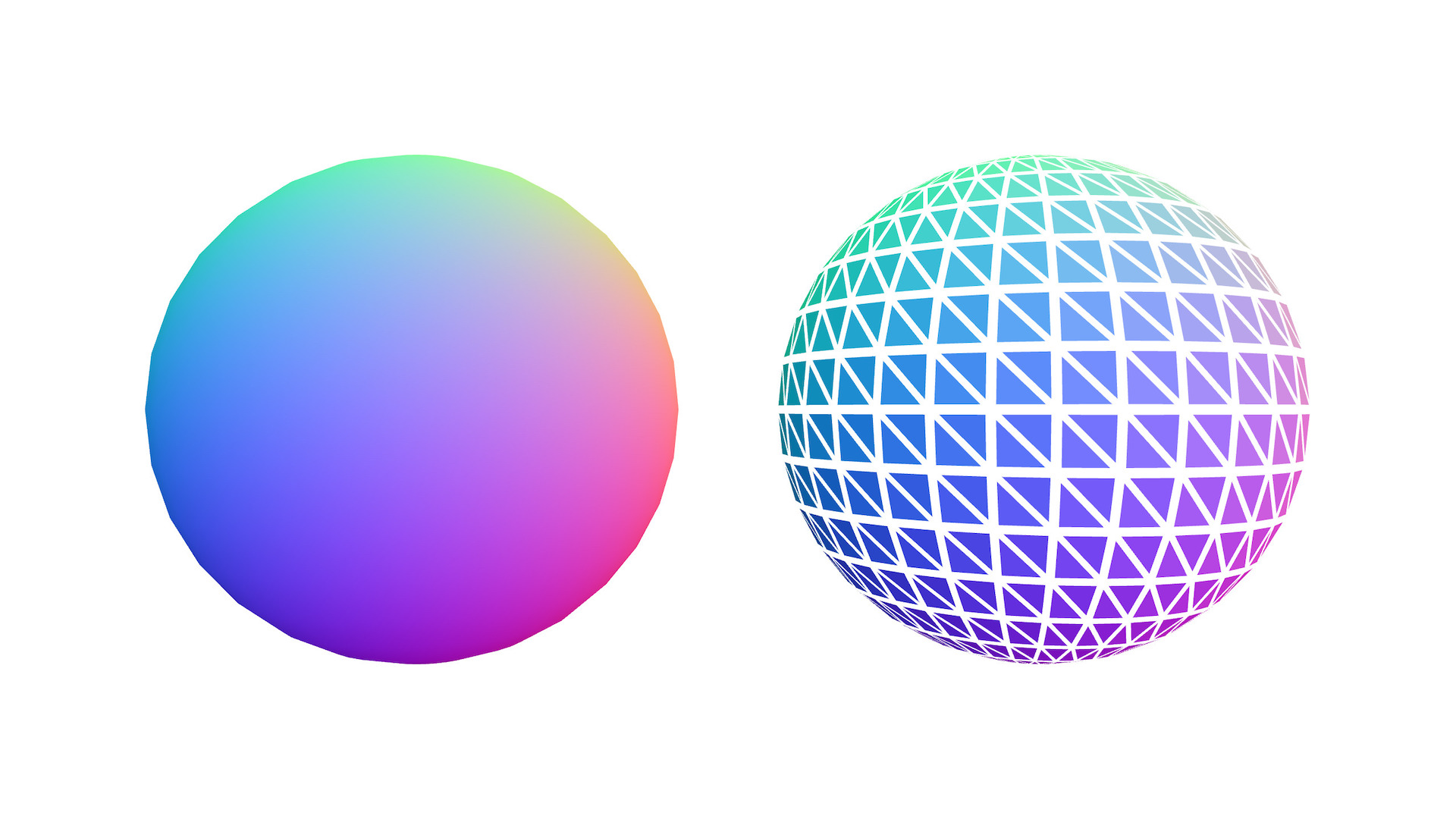 18
Hermite spline interpolation (X3D simplificado)
(ti ≤ fraction < ti+1), where ti is the key at (i), and ti+1 is the key at (i+1)
s = (t - ti) / (ti+1 - ti)
The keyValue at key (i) is denoted as vi and the keyValue at key (i+1) is denoted as vi+1.
vs = ST H C
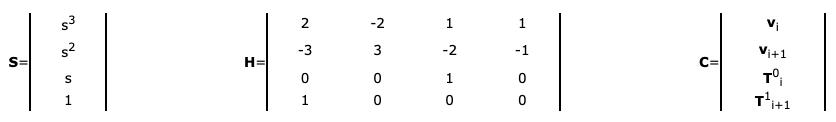 If the velocity vector is not specified, it is calculated as follows:
Ti = (vi+1 - vi-1) / 2

If the interpolator is not closed, and the first and last velocity vectors are not specified by the author:
T00 = T10 = T0N-1 = T1N-1 = 0
Tangentes de Hermite / Interpolação Catmull-Rom
https://www.web3d.org/documents/specifications/19775-1/V3.3/Part01/components/interp.html
19
Qual a posição da interpolação depois de 4 segundos (t=0.5)?
Exemplo X3D
<TimeSensor DEF='relogio' cycleInterval='8' loop='true'/>
  
   <SplinePositionInterpolator DEF="move" closed="false"
         key="     0.00     0.2     0.4      0.6    0.8     1.00"
         keyValue="-5 -1 0  -3 1 0  -1 -1 0  1 1 0  3 -1 0  5 1 0"/>
  
   <Transform DEF='esfera'>
     <Shape>
       <Sphere/>
       <Appearance>
         <Material diffuseColor='0.0 1.0 1.0'/>
       </Appearance>
     </Shape>
   </Transform>

   <ROUTE fromNode='relogio' fromField='fraction_changed' toNode='move' toField='set_fraction'/>
   <ROUTE fromNode='move' fromField='value_changed' toNode='esfera' toField='translation'/>
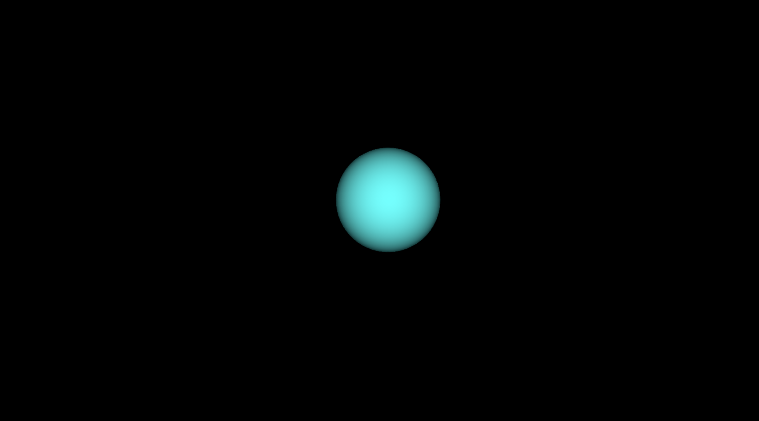 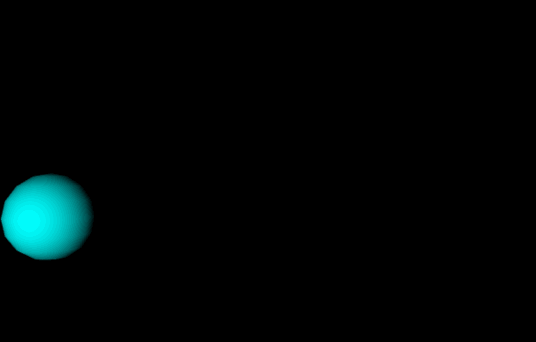 s = (t - ti) / (ti+1 - ti) = (t - t2) / (t3 - t2) = (0.5 - 0.4) / (0.6 - 0.4) = 0.1 / 0.2 = 0.5

Ti = (vi+1 - vi-1) / 2:
T2 = (v3 - v1) / 2 = ( (1, 1, 0) - (-3, 1, 0) ) / 2 = (4, 0, 0) / 2 = (2, 0, 0)
T3 = (v4 - v2) / 2 = ( (3, -1, 0) - (-1, -1, 0) ) / 2 = (4, 0, 0) / 2 = (2, 0, 0)
20
Qual a posição da interpolação depois de 4 segundos (t=0.5)?
Exemplo X3D
<TimeSensor DEF='relogio' cycleInterval='8' loop='true'/>
  
   <SplinePositionInterpolator DEF="move" closed="false"
         key="     0.00     0.2     0.4      0.6    0.8     1.00"
         keyValue="-5 -1 0  -3 1 0  -1 -1 0  1 1 0  3 -1 0  5 1 0"/>
  
   <Transform DEF='esfera'>
     <Shape>
       <Sphere/>
       <Appearance>
         <Material diffuseColor='0.0 1.0 1.0'/>
       </Appearance>
     </Shape>
   </Transform>

   <ROUTE fromNode='relogio' fromField='fraction_changed' toNode='move' toField='set_fraction'/>
   <ROUTE fromNode='move' fromField='value_changed' toNode='esfera' toField='translation'/>
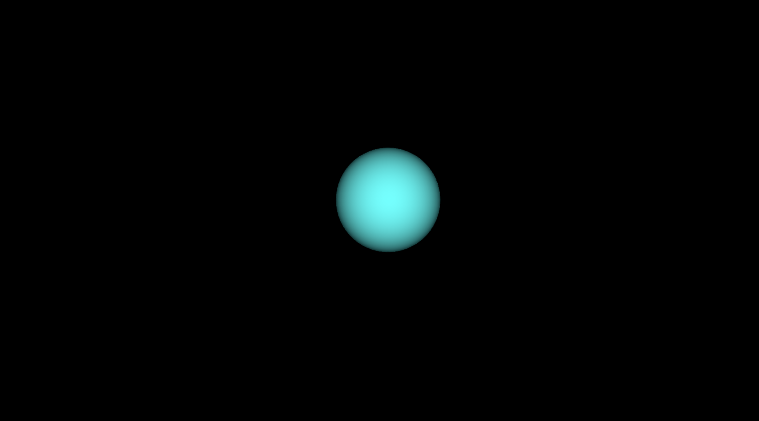 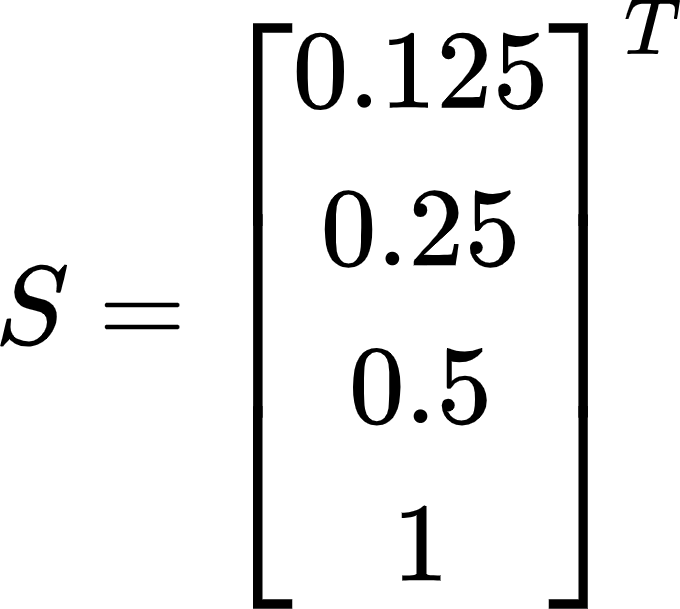 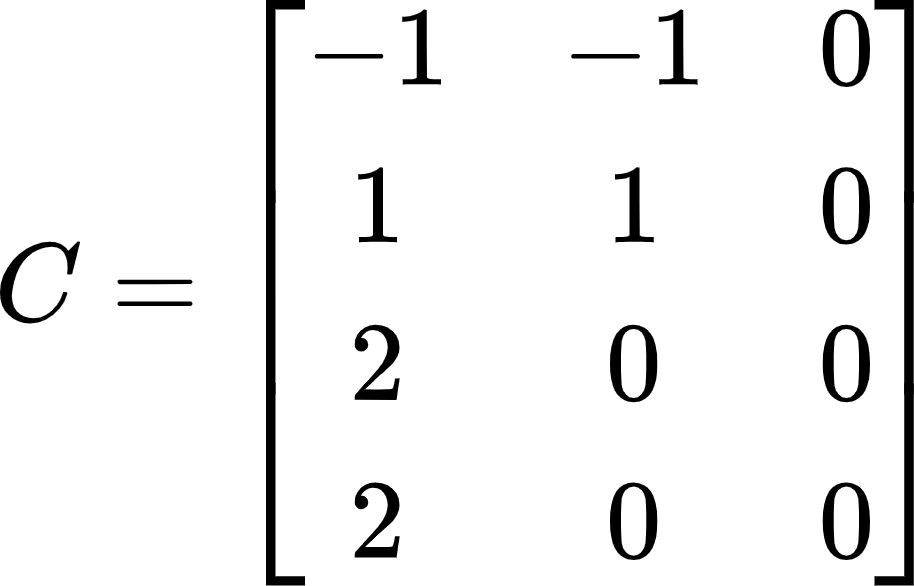 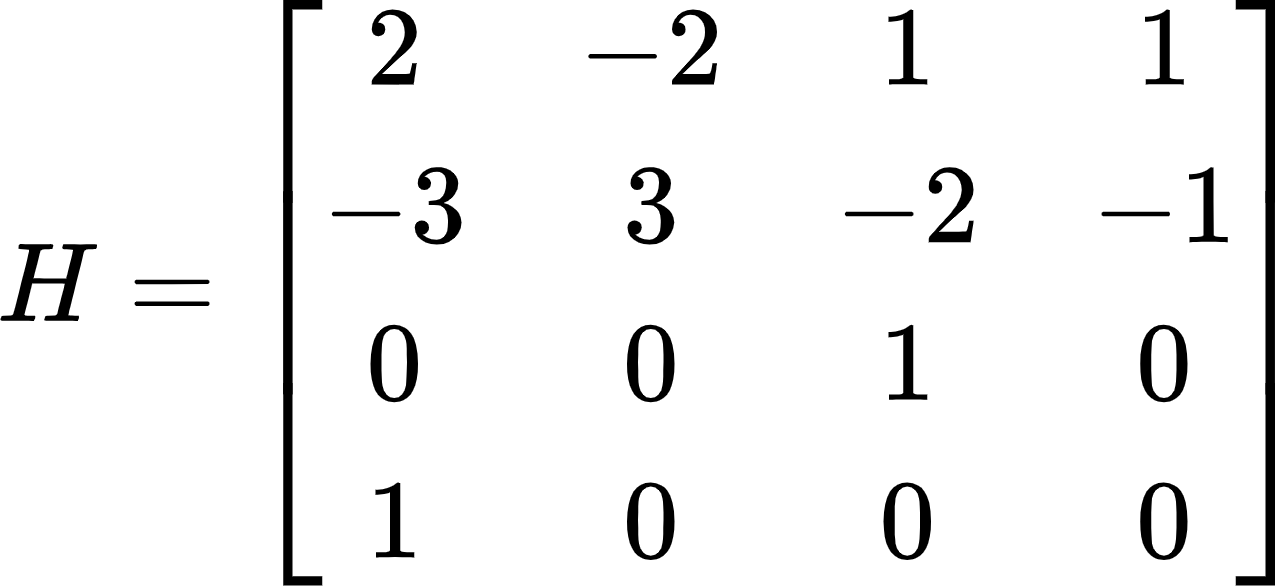 vs = ST H C
21
Qual a posição da interpolação depois de 4 segundos (t=0.5)?
Exemplo X3D
<TimeSensor DEF='relogio' cycleInterval='8' loop='true'/>
  
   <SplinePositionInterpolator DEF="move" closed="false"
         key="     0.00     0.2     0.4      0.6    0.8     1.00"
         keyValue="-5 -1 0  -3 1 0  -1 -1 0  1 1 0  3 -1 0  5 1 0"/>
  
   <Transform DEF='esfera'>
     <Shape>
       <Sphere/>
       <Appearance>
         <Material diffuseColor='0.0 1.0 1.0'/>
       </Appearance>
     </Shape>
   </Transform>

   <ROUTE fromNode='relogio' fromField='fraction_changed' toNode='move' toField='set_fraction'/>
   <ROUTE fromNode='move' fromField='value_changed' toNode='esfera' toField='translation'/>
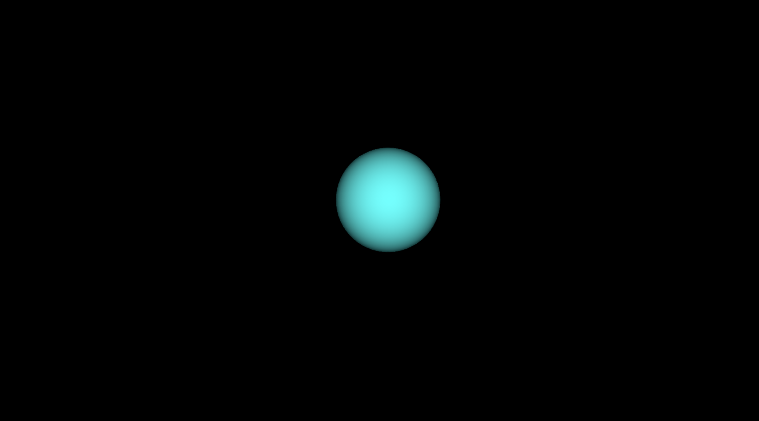 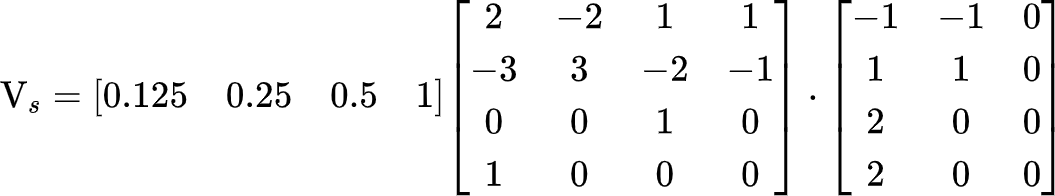 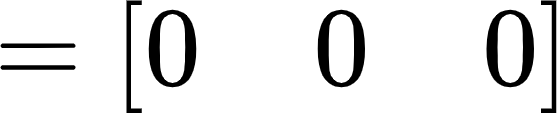 22
Computação Gráfica
Luciano Soares
<lpsoares@insper.edu.br>

Fabio Orfali
<fabioO1@insper.edu.br>